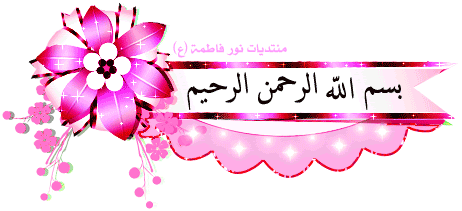 رشته های دایردرآموزشکده دختران
رشته های کاردانی :
 کامپیوتر (نرم افزار)
فناوری اطلاعات 
طراحی دوخت 
حسابداری 
گرافیک 
معماری
رشته های دایردرآموزشکده دختران
رشته های کارشناسی :
 کامپیوتر (نرم افزار)
طراحی دوخت 
حسابداری 
معماری 
ارتباط تصویری 
صنایع شیمیایی
آمار دانشجویان فعال در آموزشکده دختران
258
روزانه
کاردانی
134
شبانه (نوبت دوم)
300
روزانه
کارشناسی
50
شبانه (نوبت دوم)
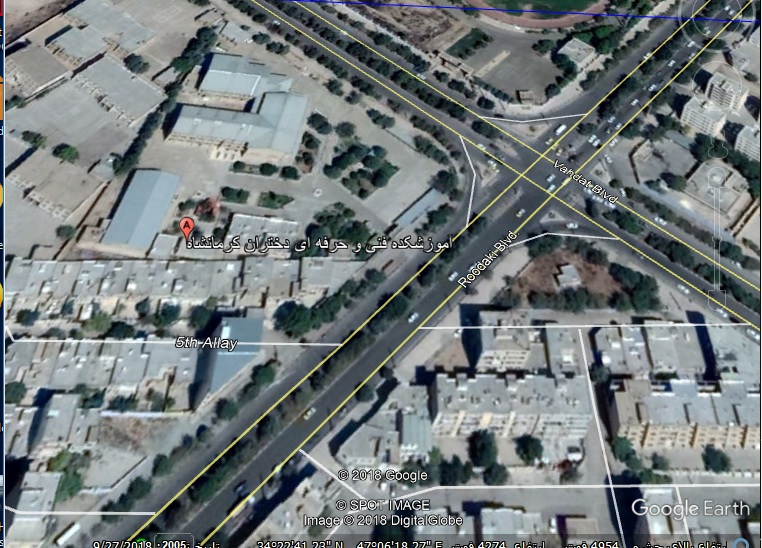 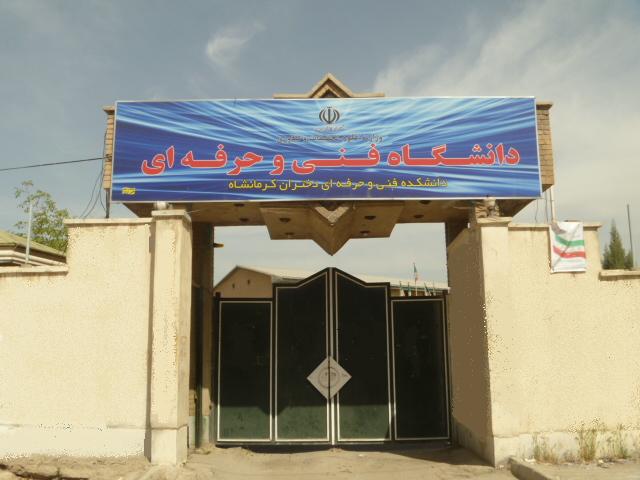 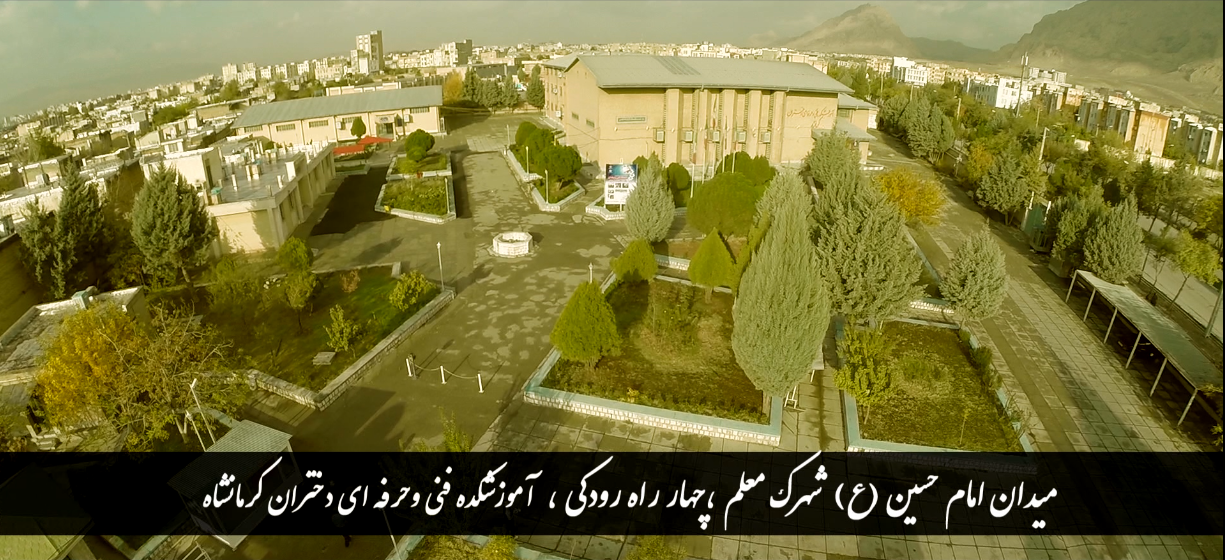 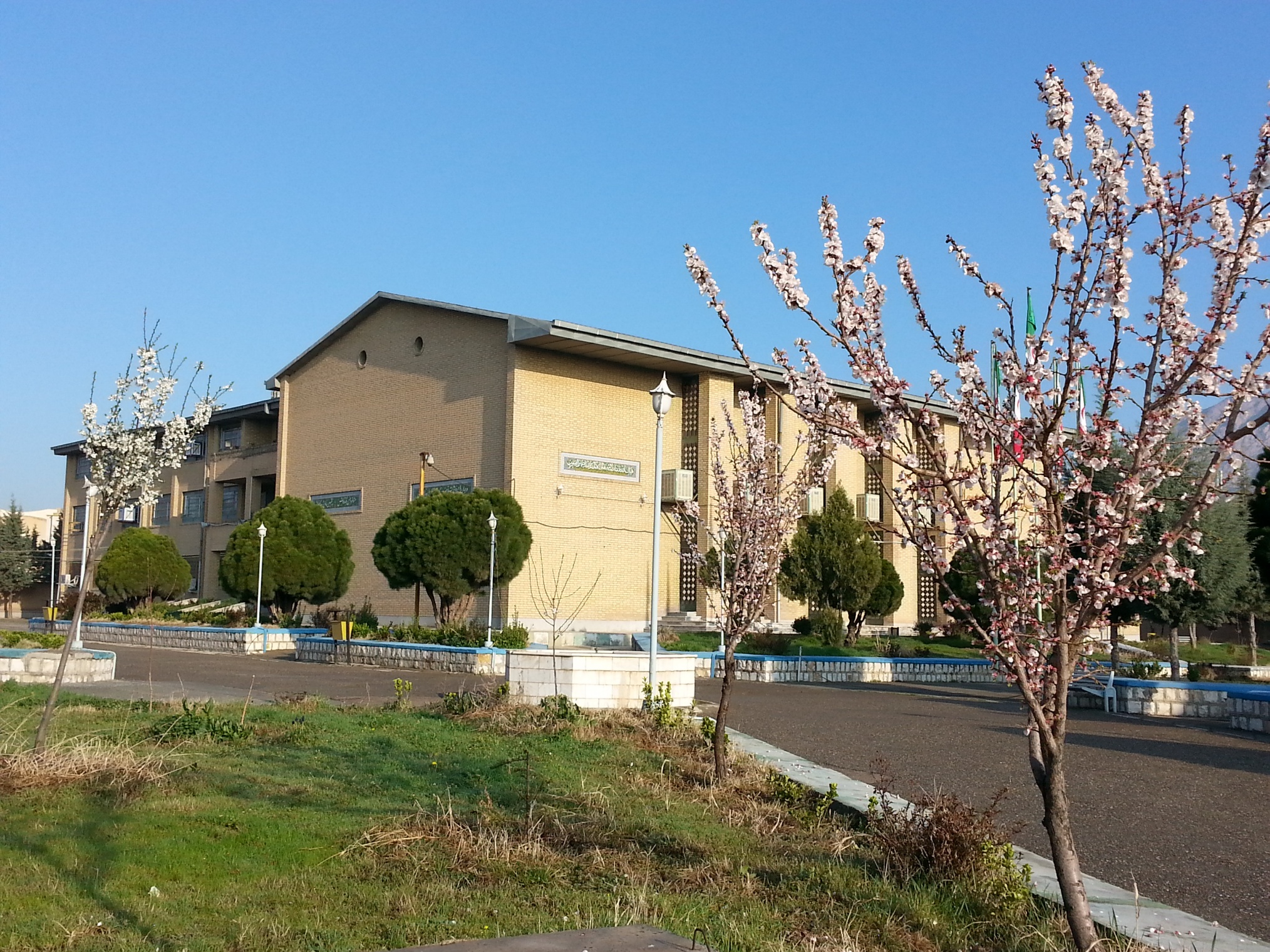 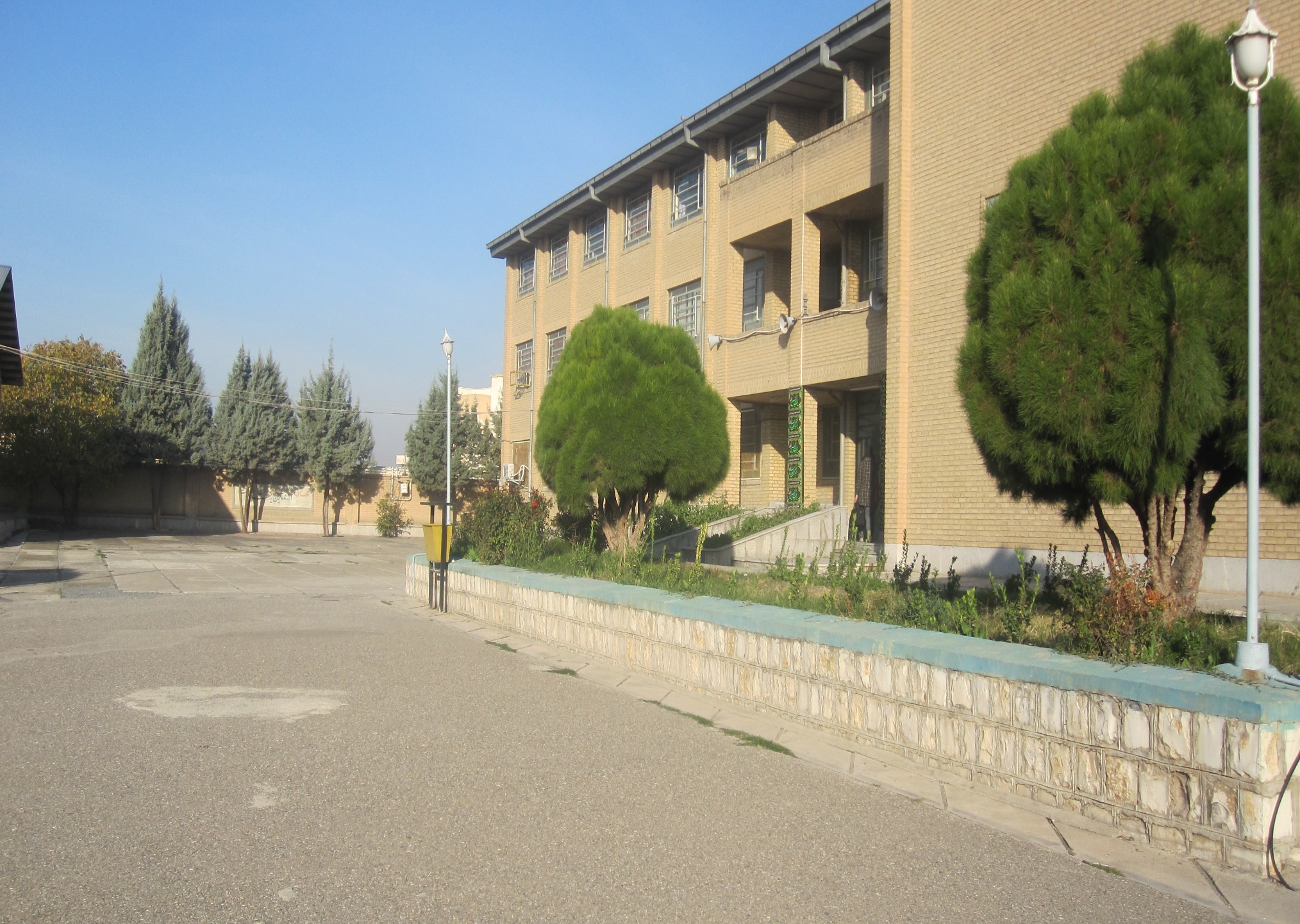 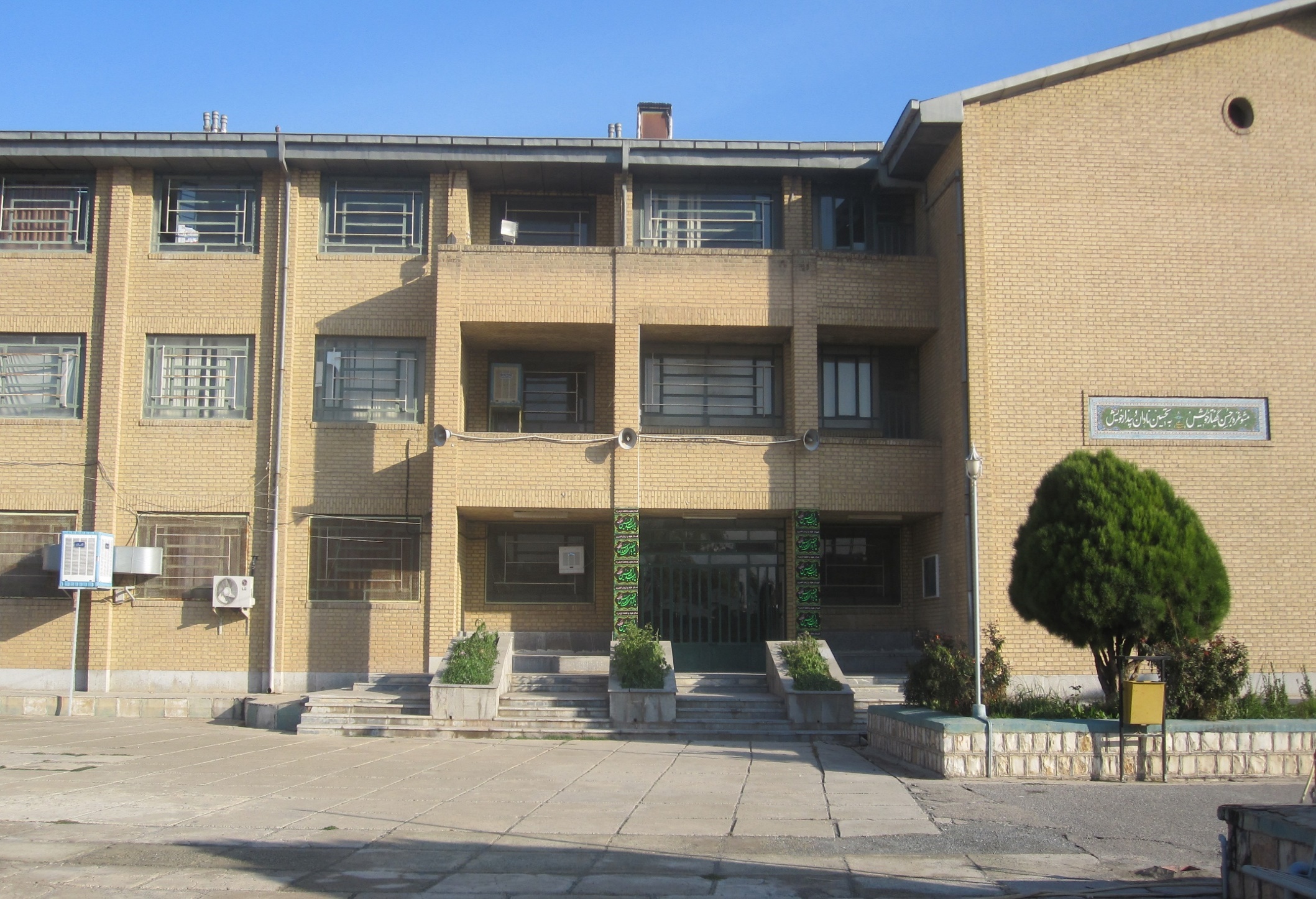 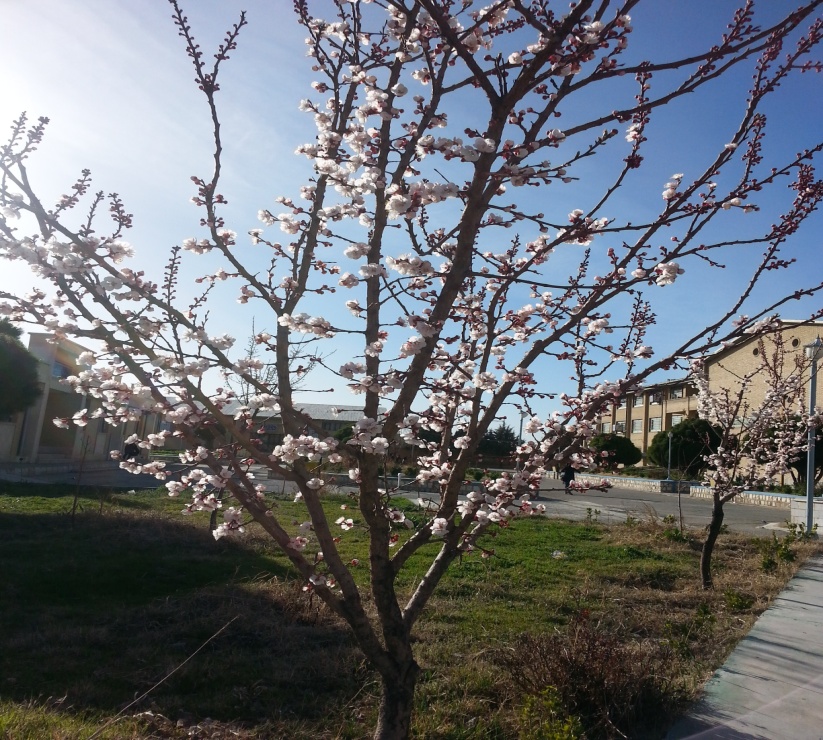 کتابخانه آموزشکده دختران
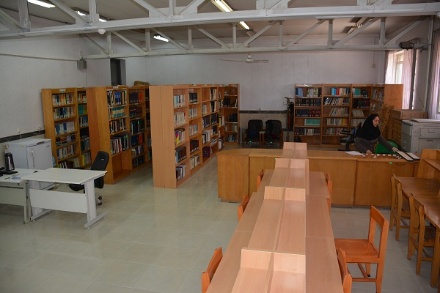 سلف سرویس آموزشکده دختران
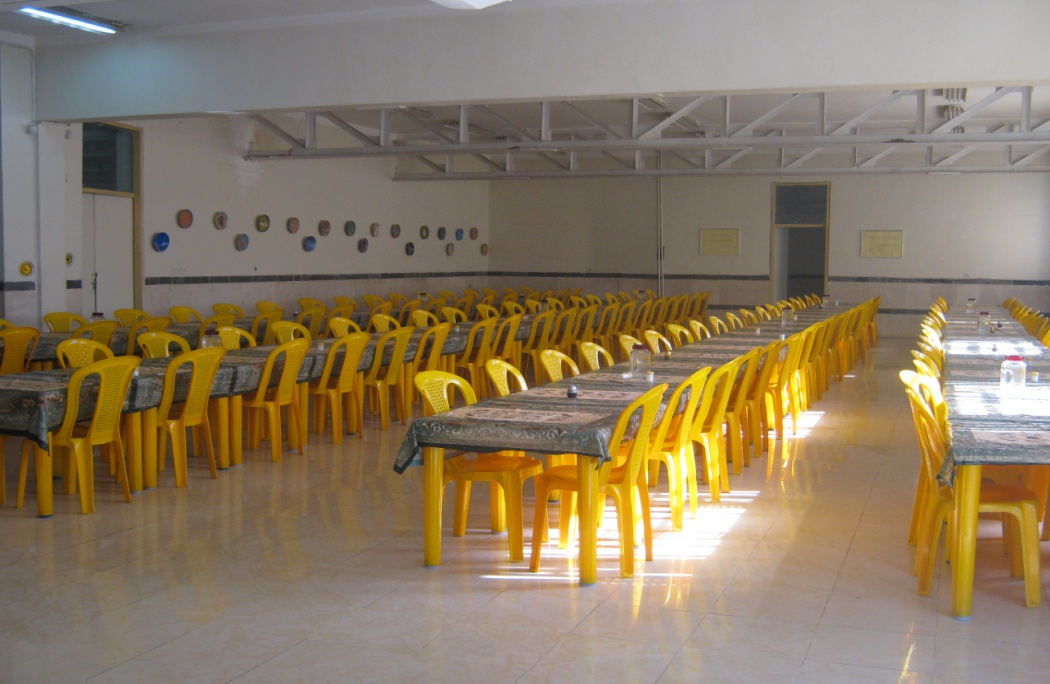 سالن ورزشی آموزشکده دختران
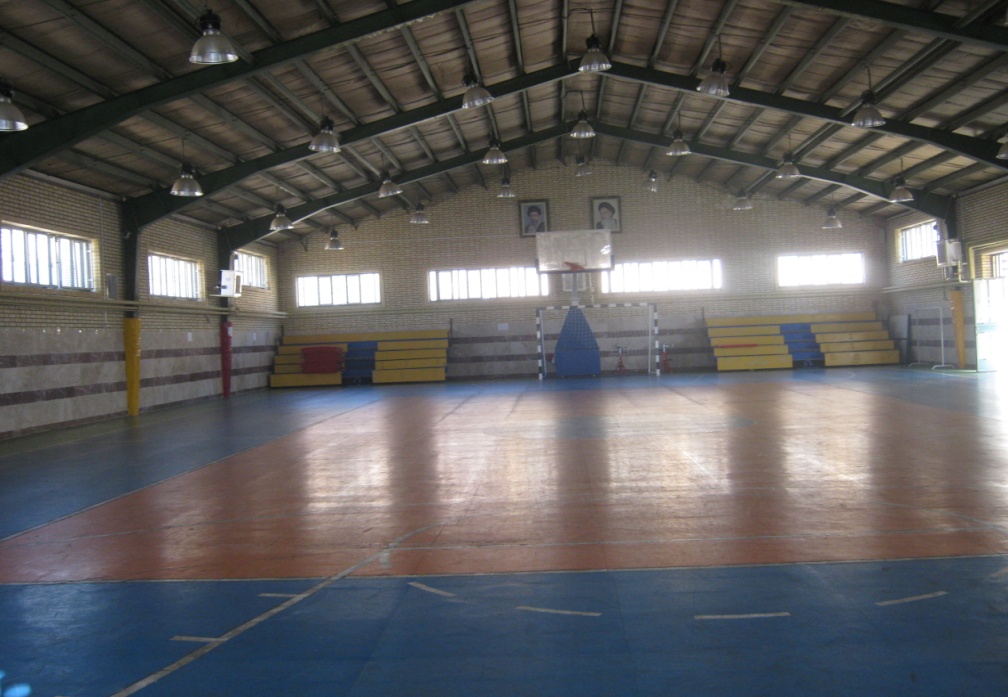 کارگاه خیاطی آموزشکده دختران
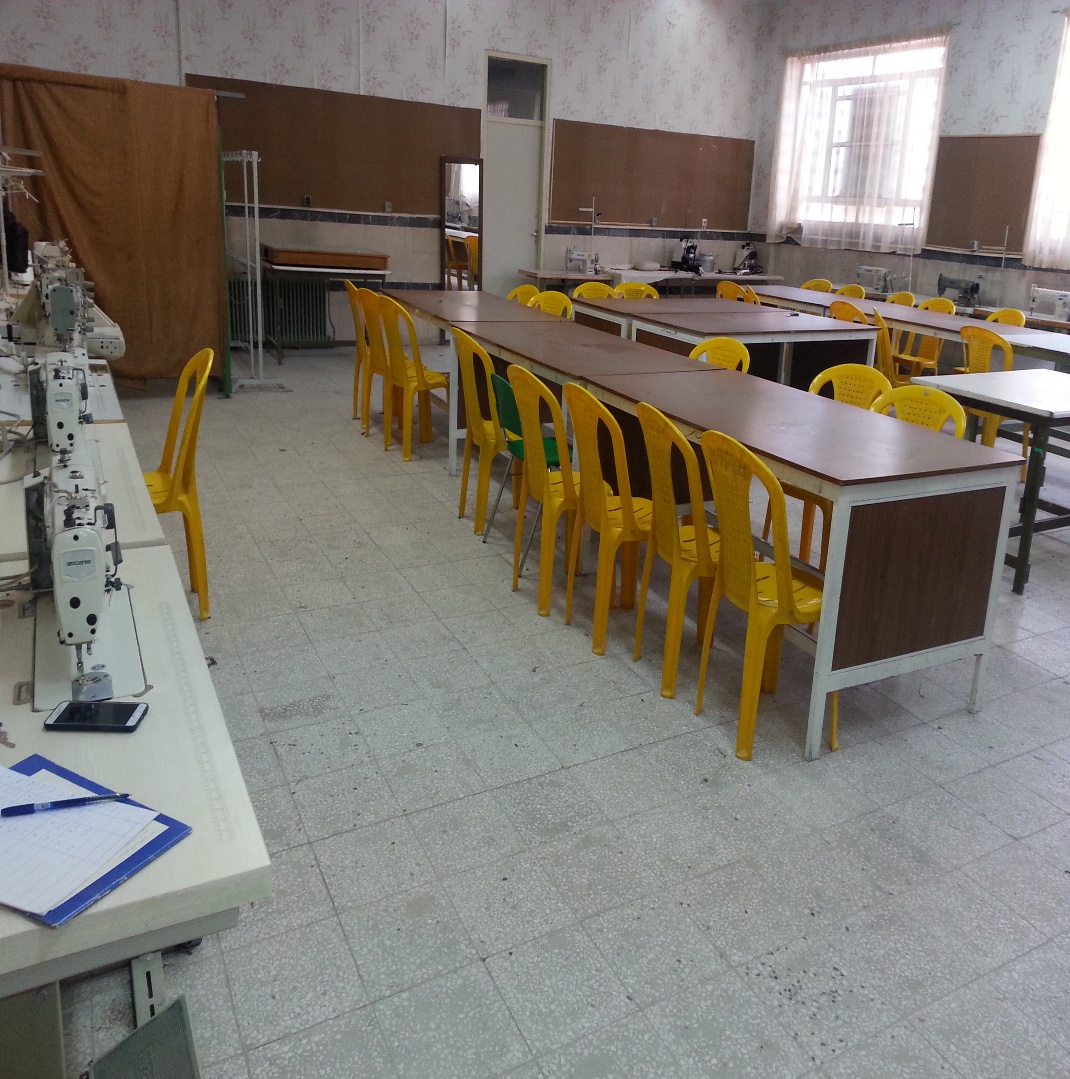 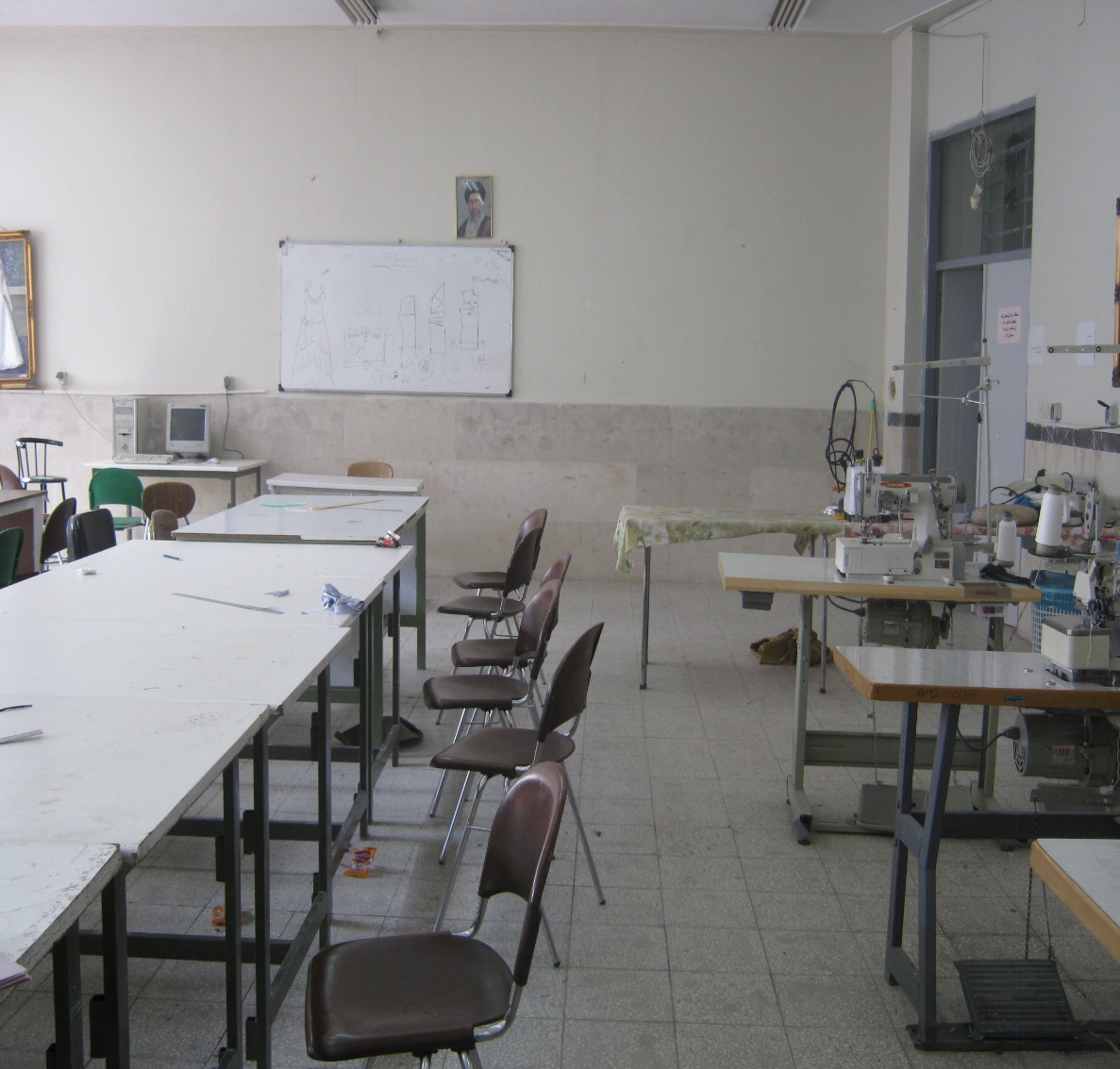 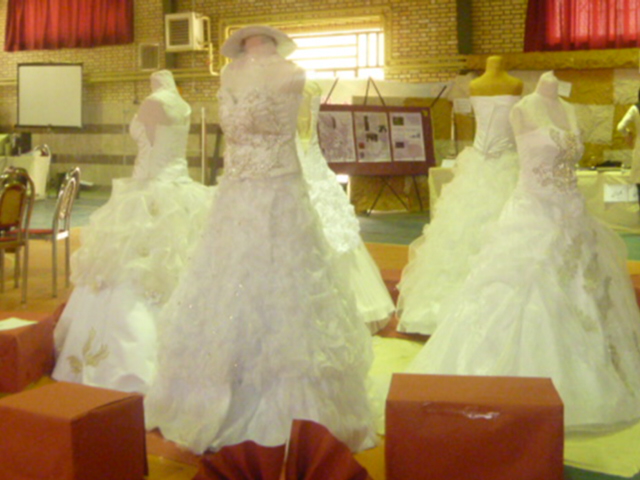 نمایشگاه  خیاطی آموزشکده دختران
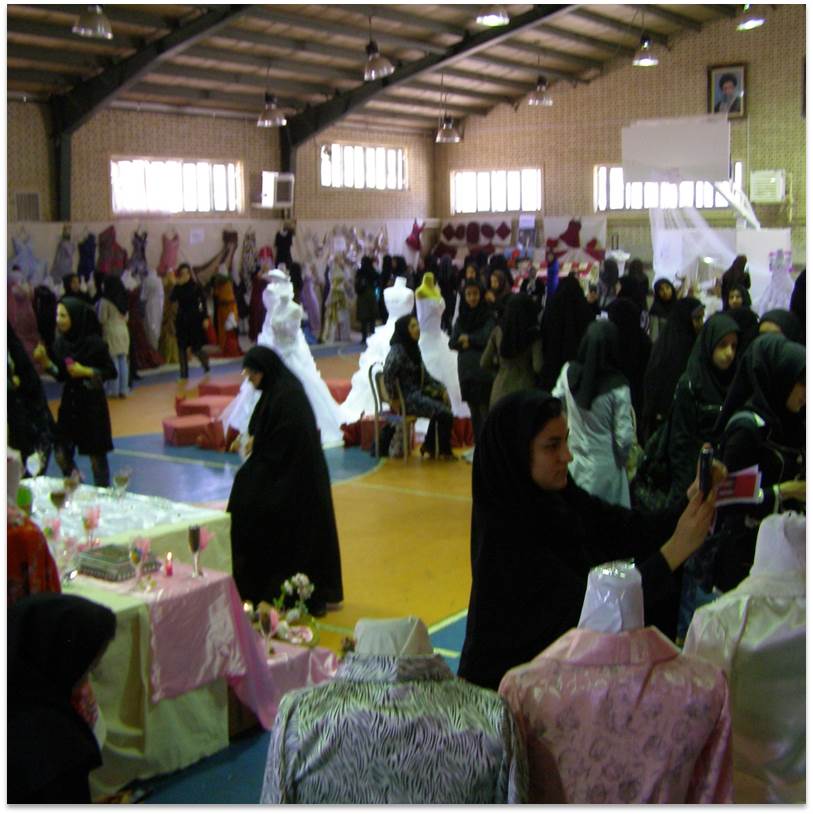 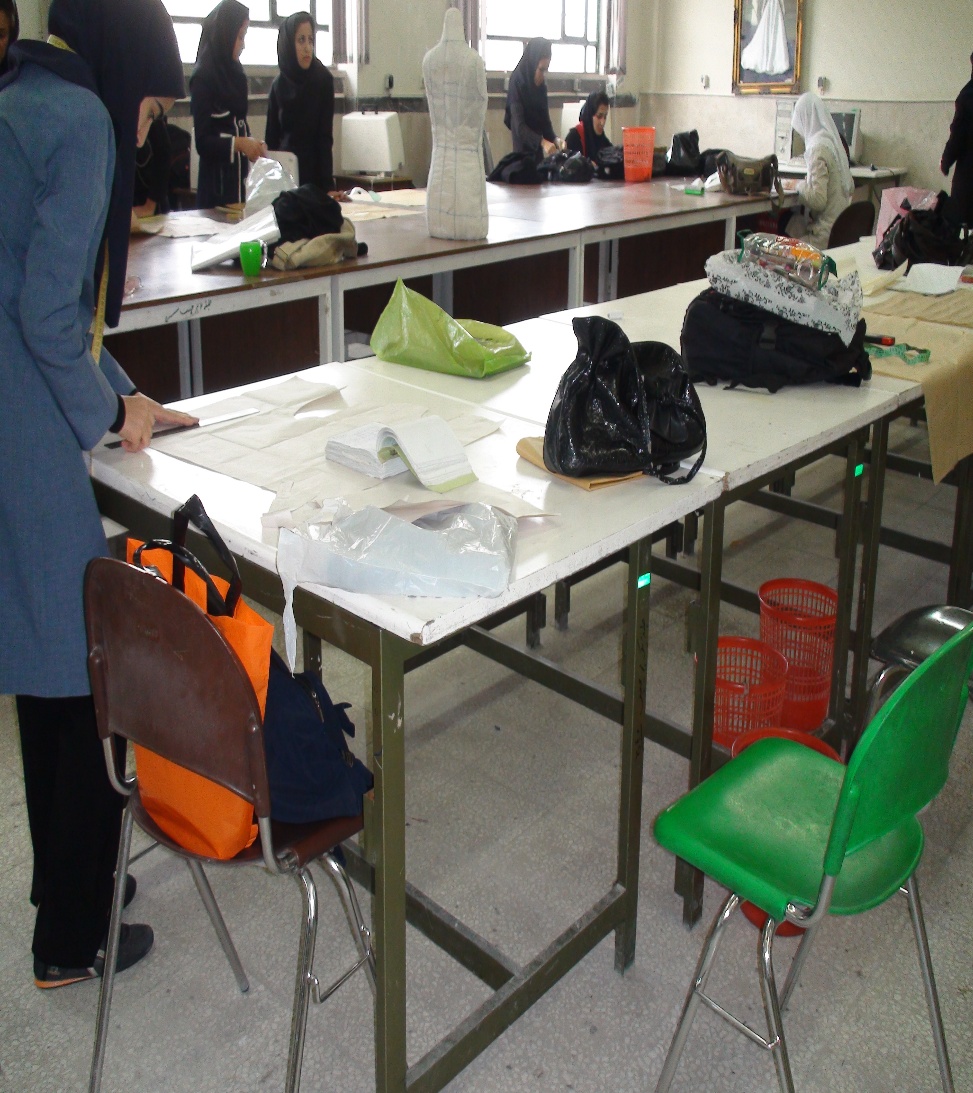 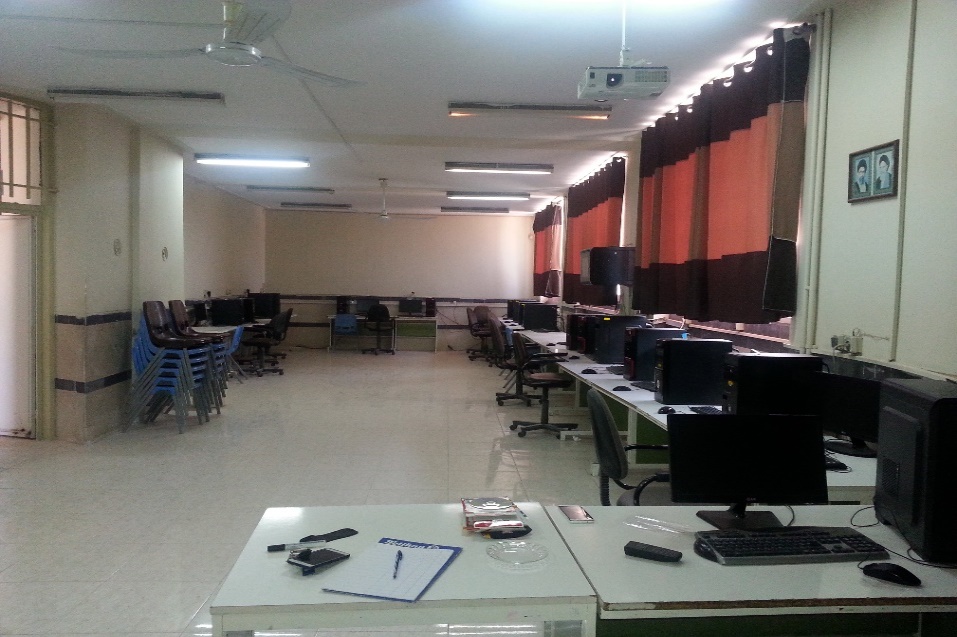 کارگاه کامپیوتر آموزشکده دختران
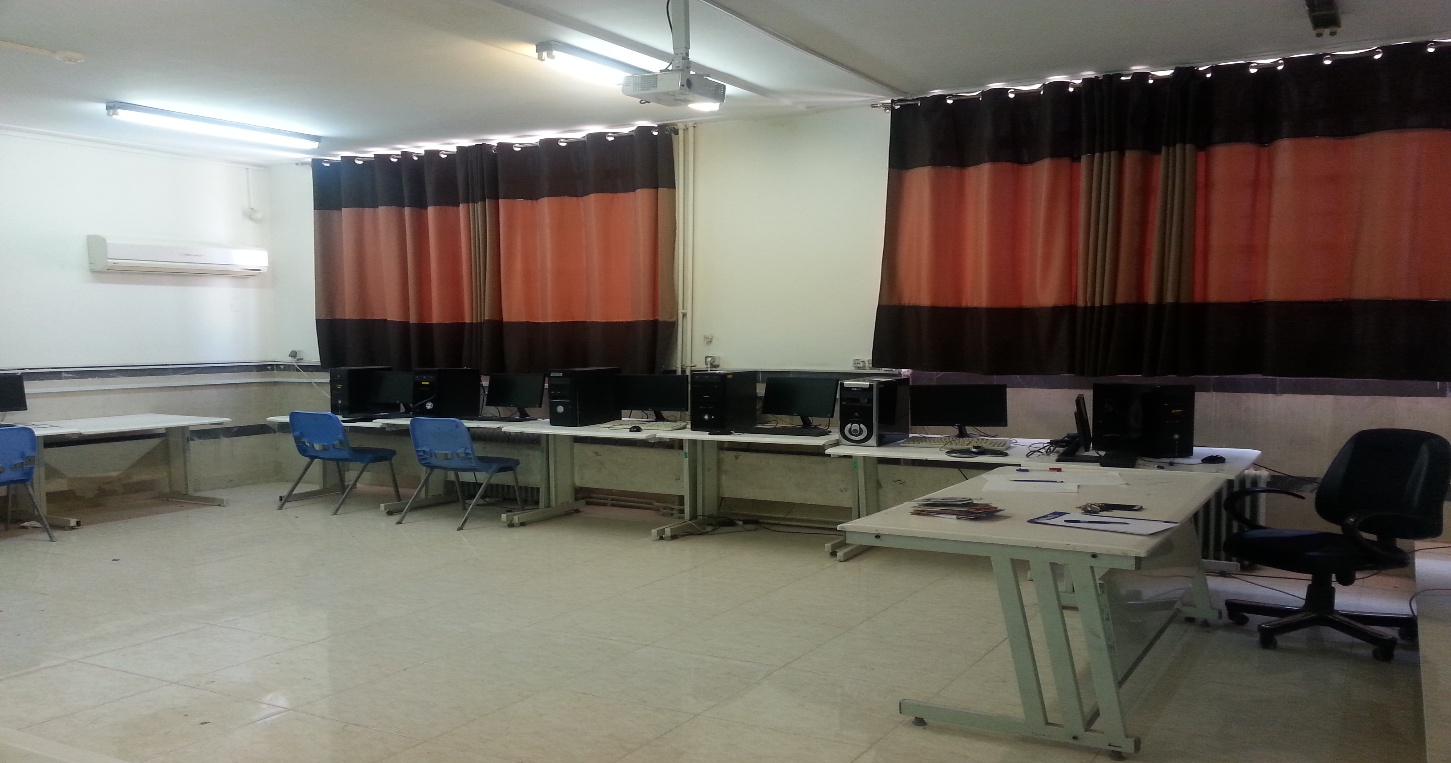 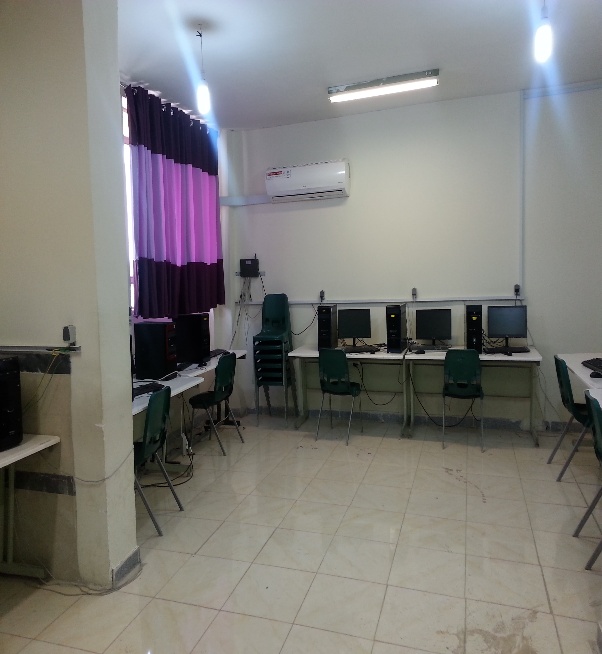 نمازخانه آموزشکده دختران
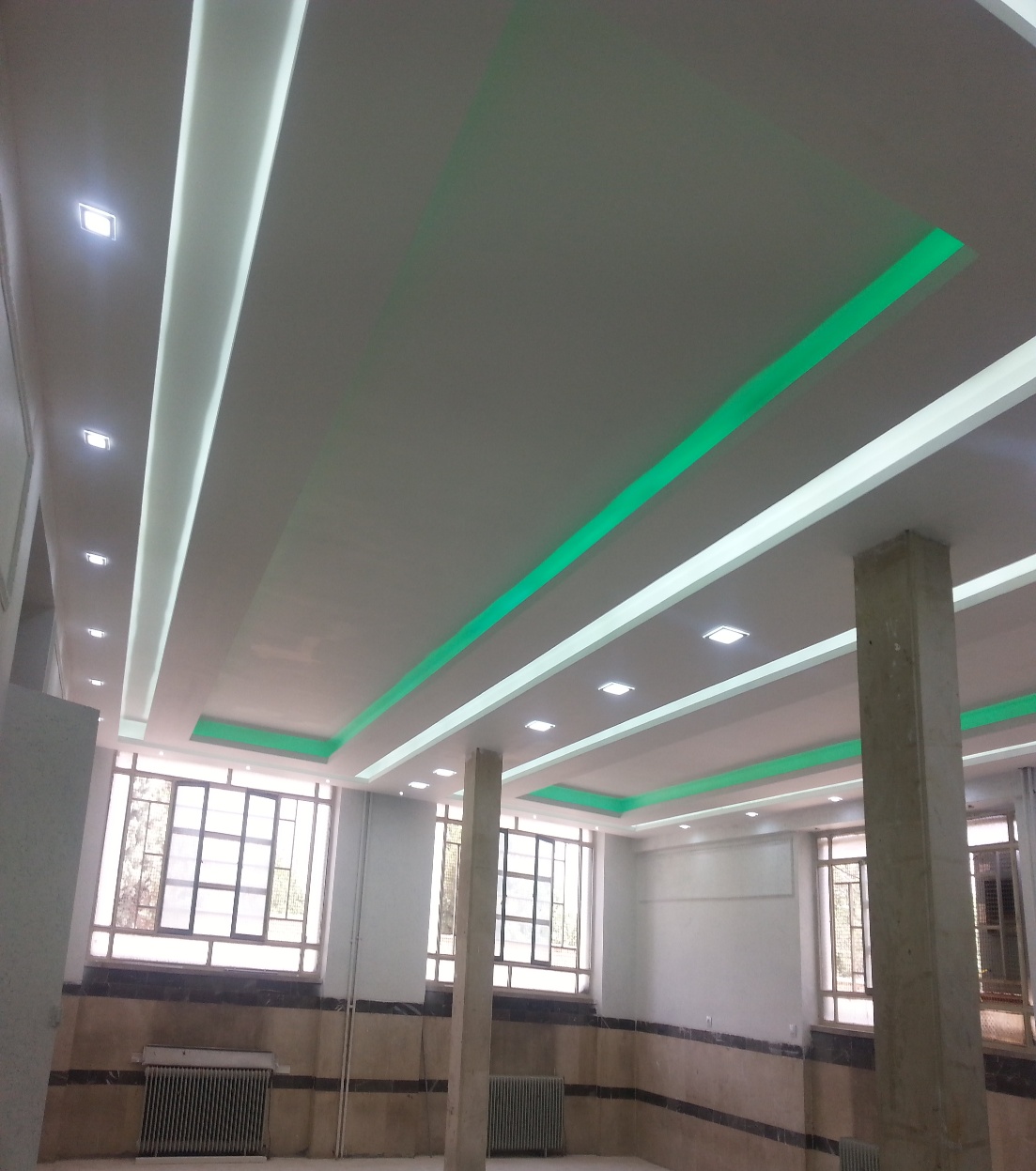 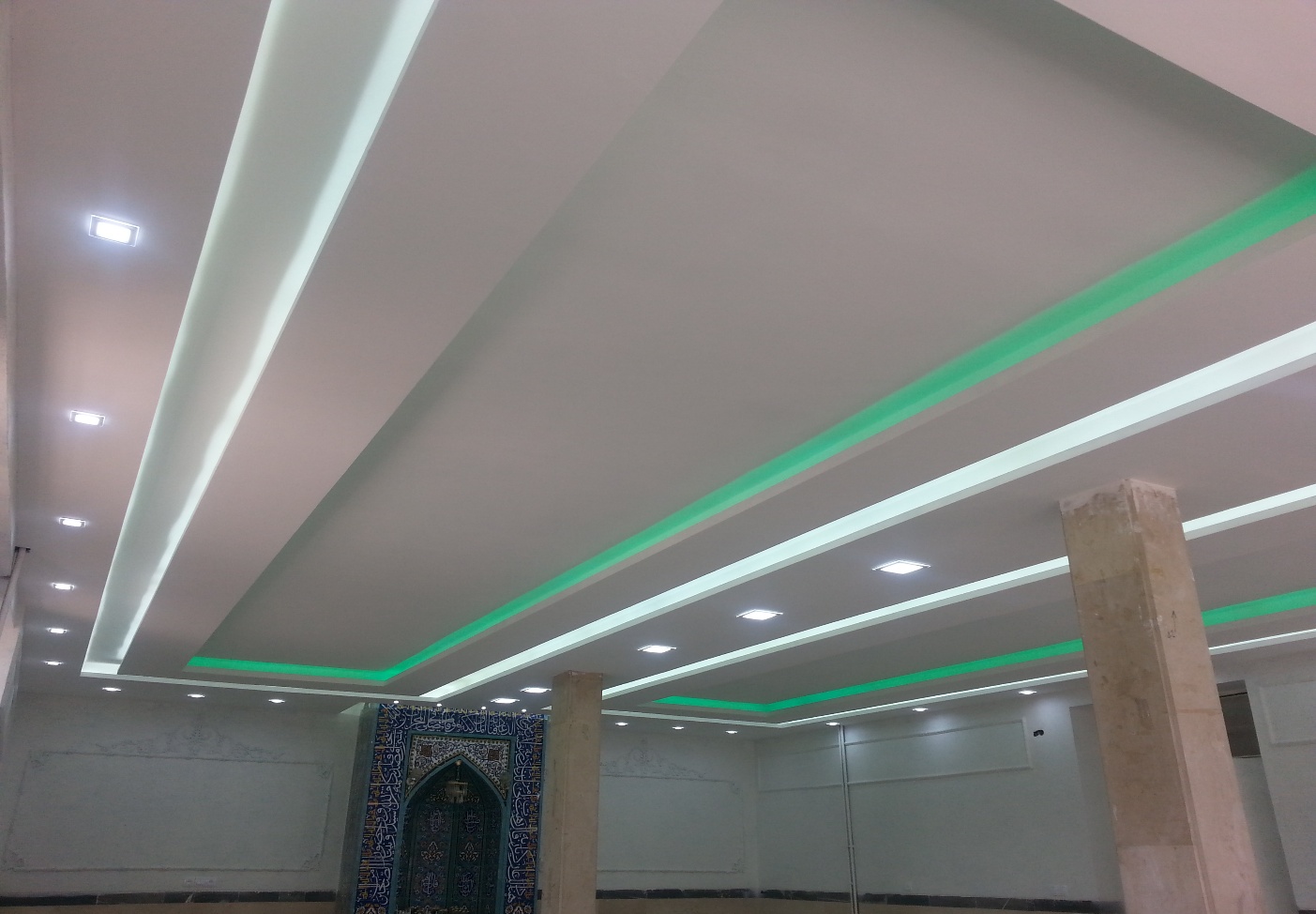 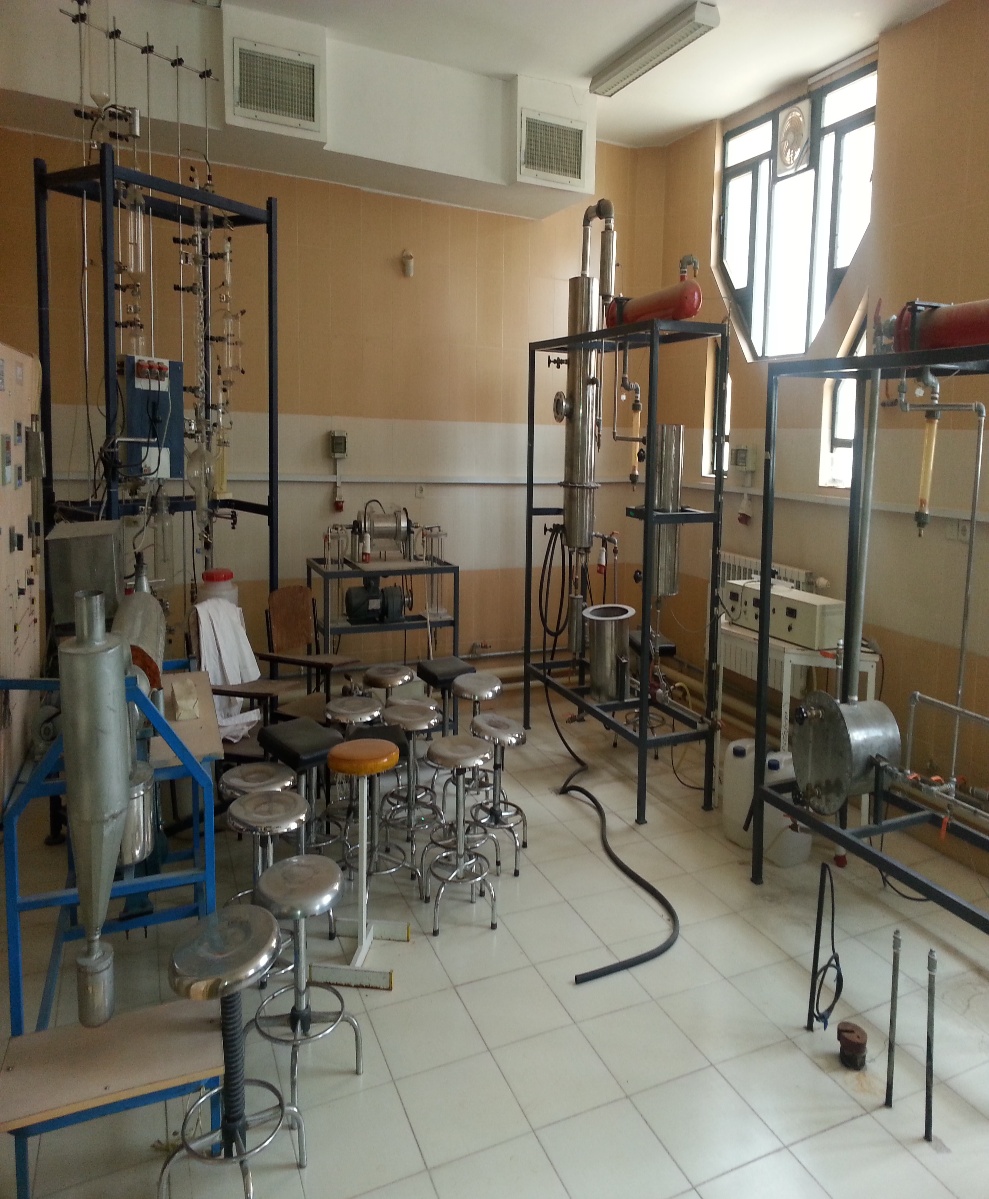 کارگاه صنایع شیمیایی آموزشکده دختران
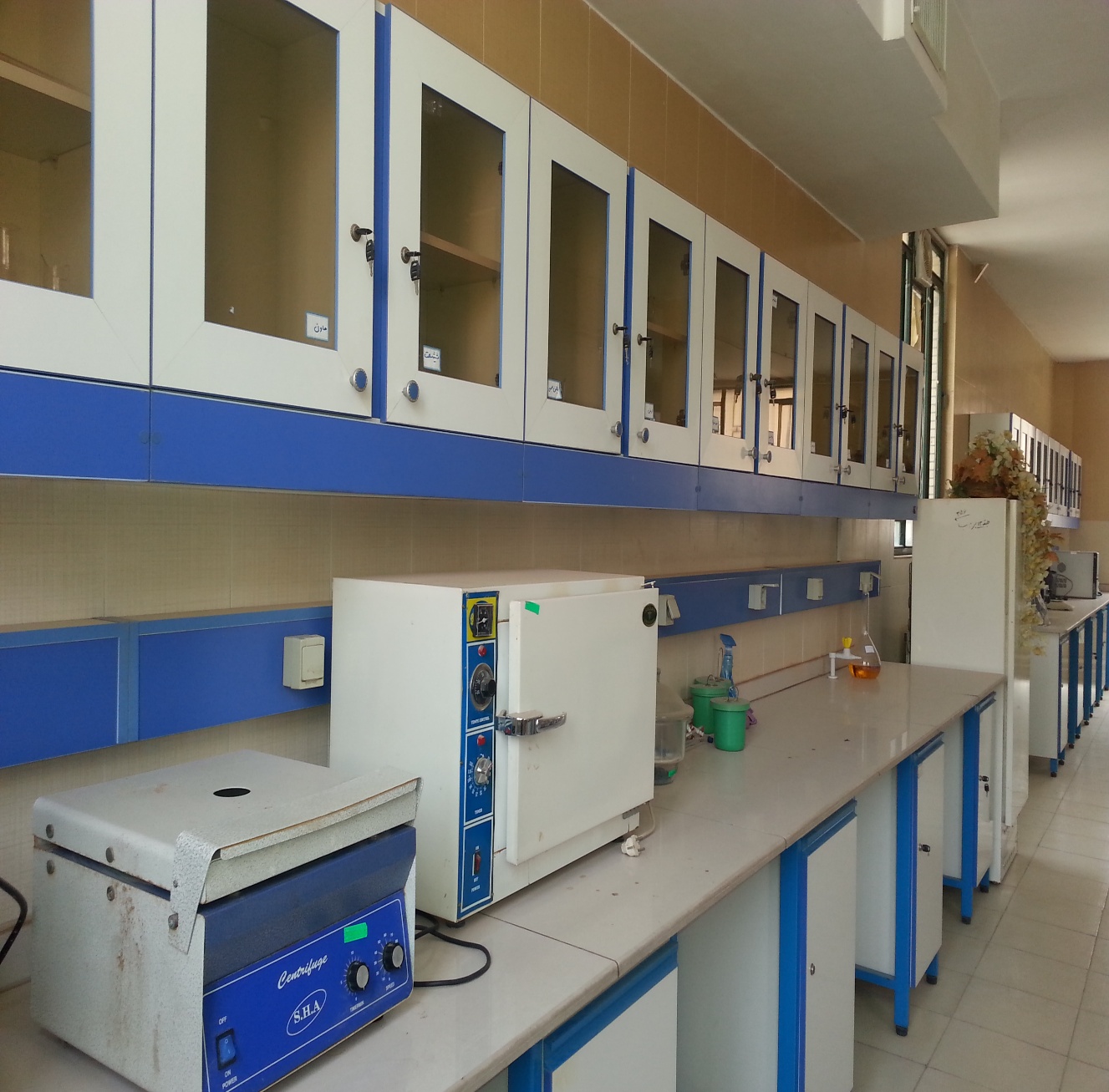 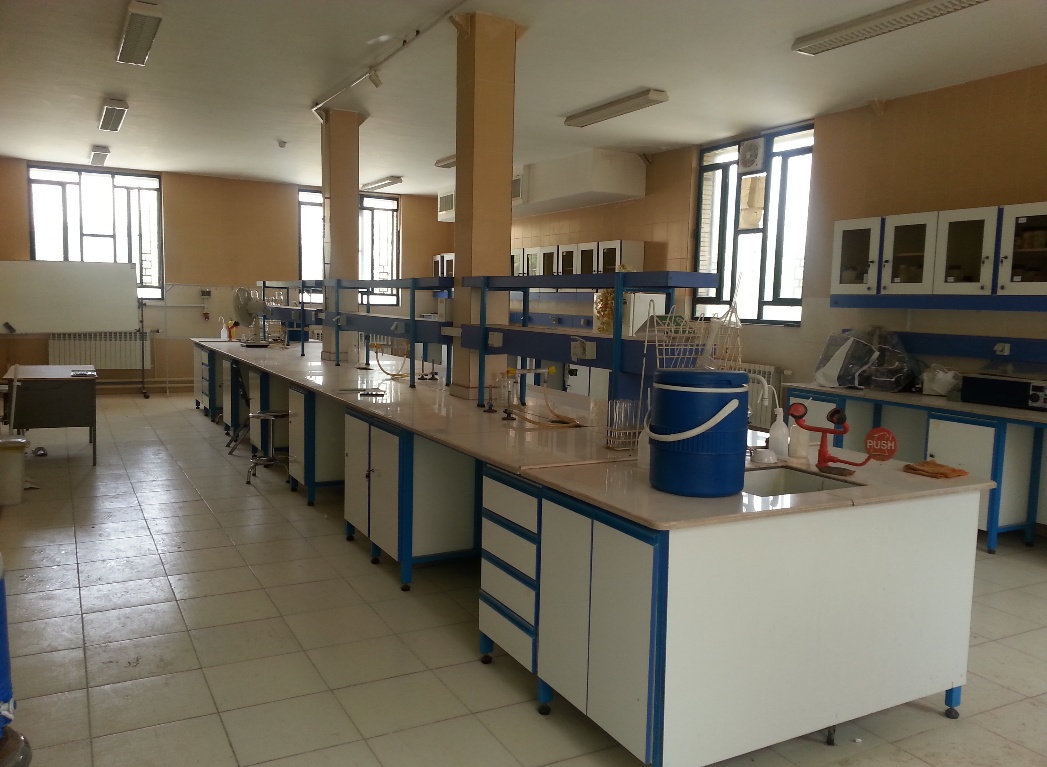 کارگاه گرافیک وآتلیه آموزشکده دختران
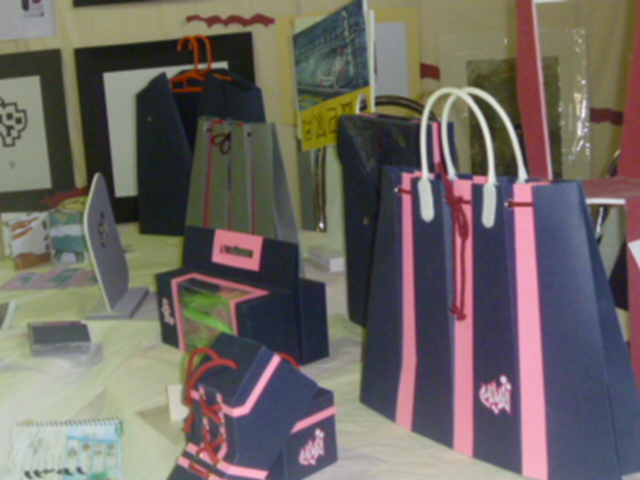 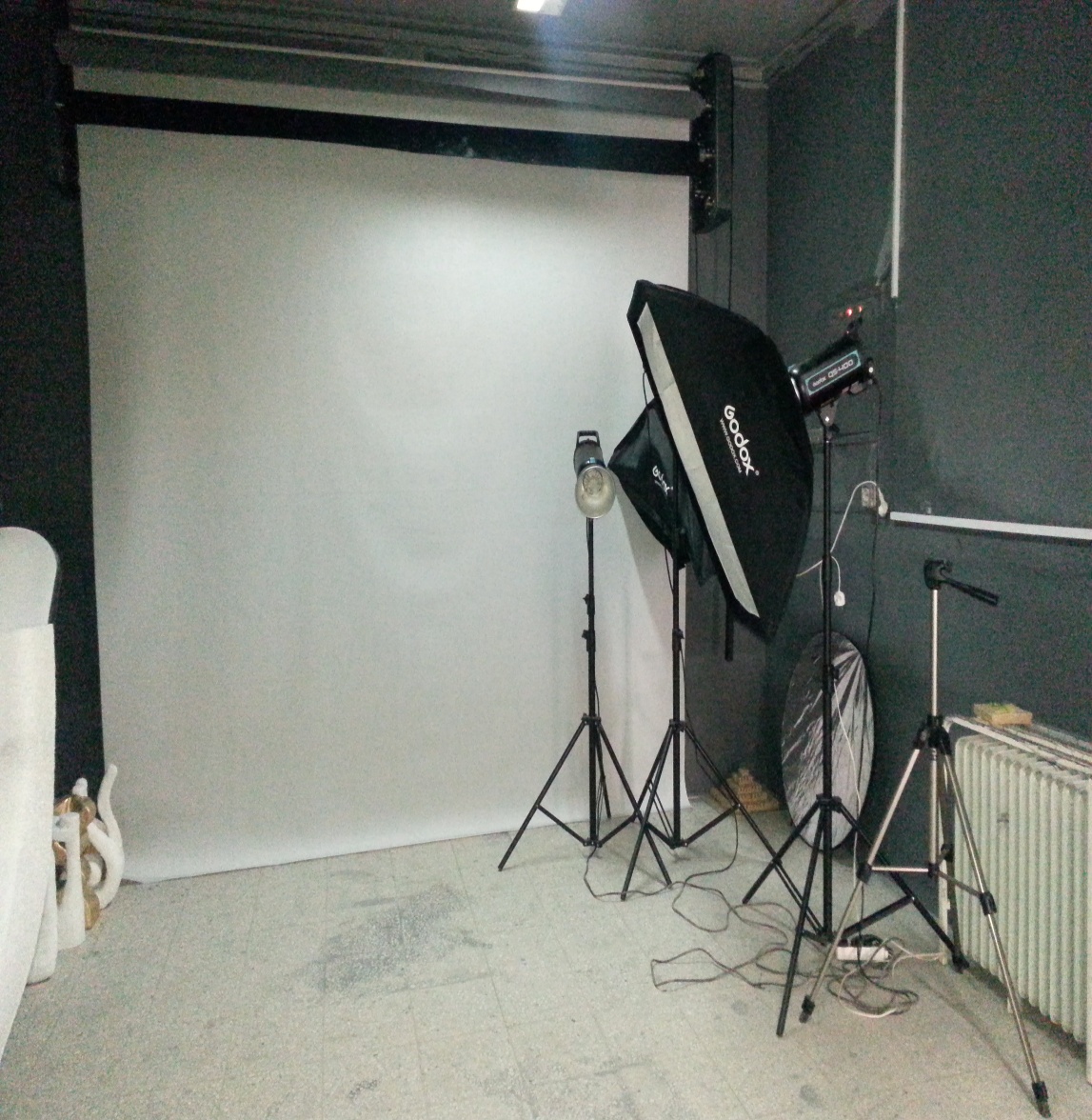 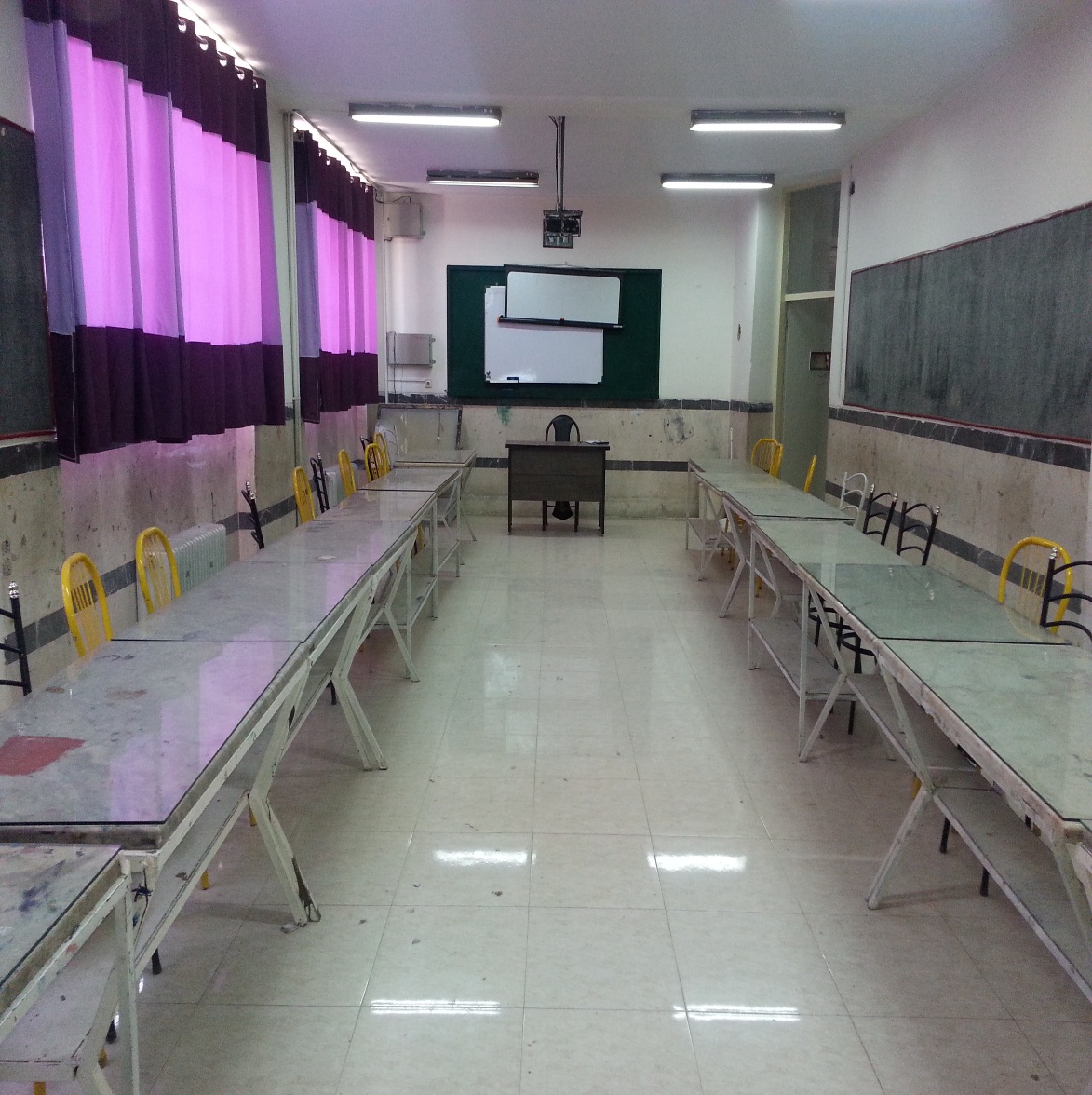 آمفی تئاتر آموزشکده دختران
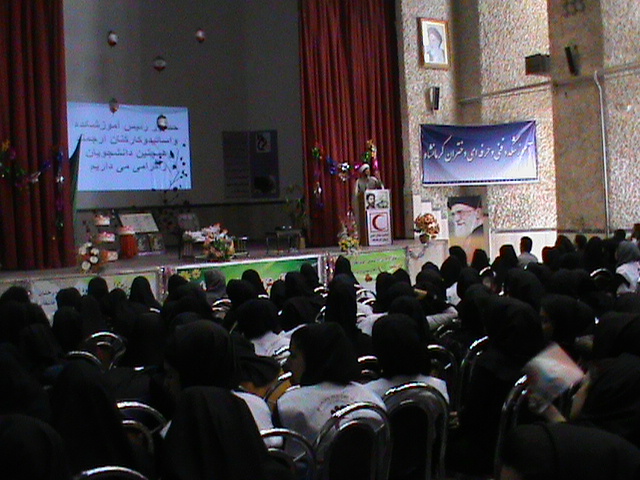 کارگاه معماری آموزشکده دختران
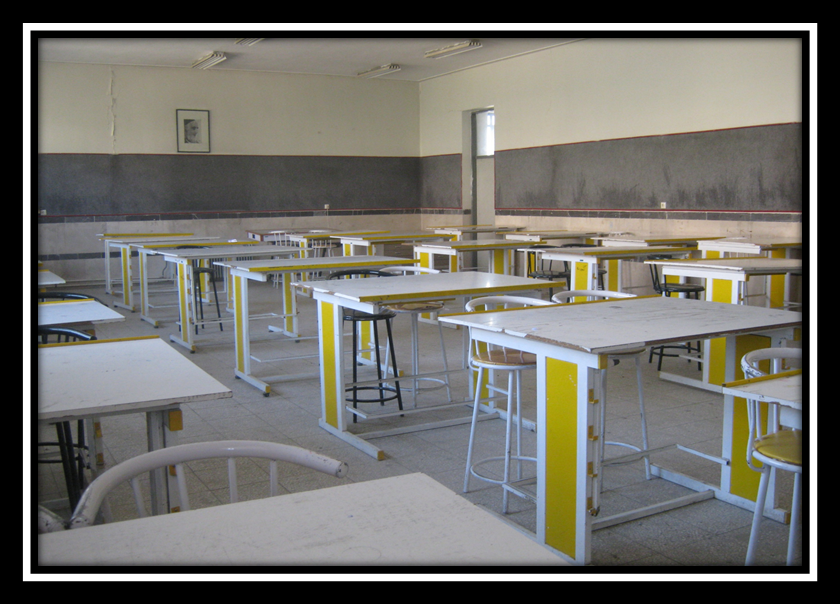 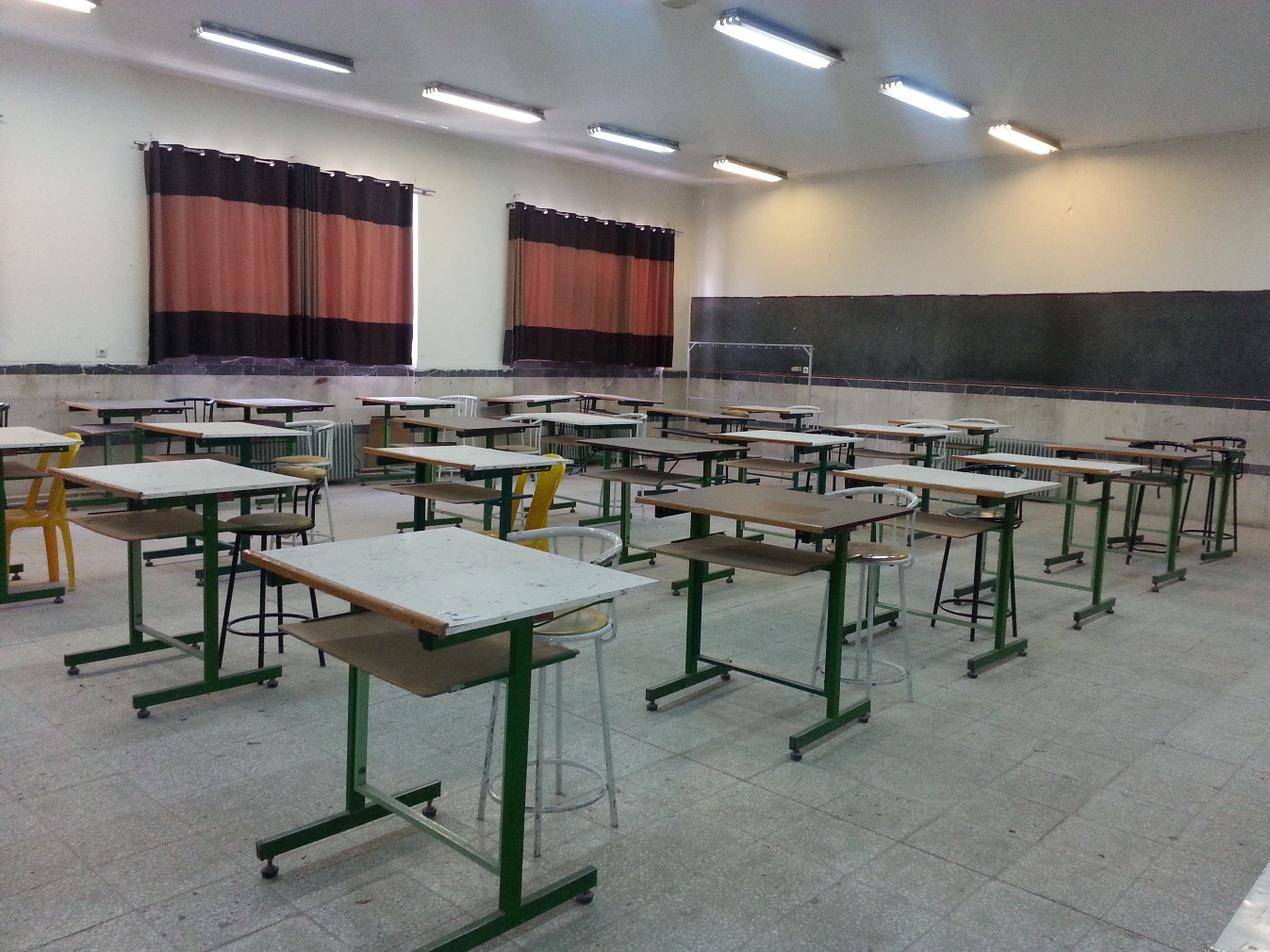 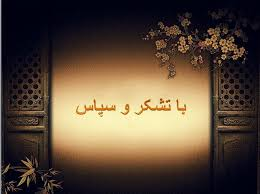